Become An Intelligent Investor
Fred Rockwell
Phone: 202-256-9707
E-mail: frockwell@tarsiercm.com
Today’s Class
Recap of Week 1
Put Theory into Practice with SEC Filings
Porters Five Forces 
Case Studies
Why Cash Is King
EV/EBITDA Multiple
Week 1 Recap
1.) Investing Tips:
Know what you own
Take a long-term view 
Don’t get too attached
2.) Think like a business owner

3.) SEC Filings: 10K, 10Q, Form 4, 13F, 13D
Where To Find SEC Filings And How To Use Them
10K, 10Q, 8K, Form 4 - Yahoo Finance                         http://finance.yahoo.com/

13F, 13D – Whale Wisdom                                            http://whalewisdom.com/

Joel Greenblatt Magic Formula - https://www.magicformulainvesting.com/

Other Investor Tools: Screening Stocks, IR                   http://finviz.com/
Porter’s 5 Forces
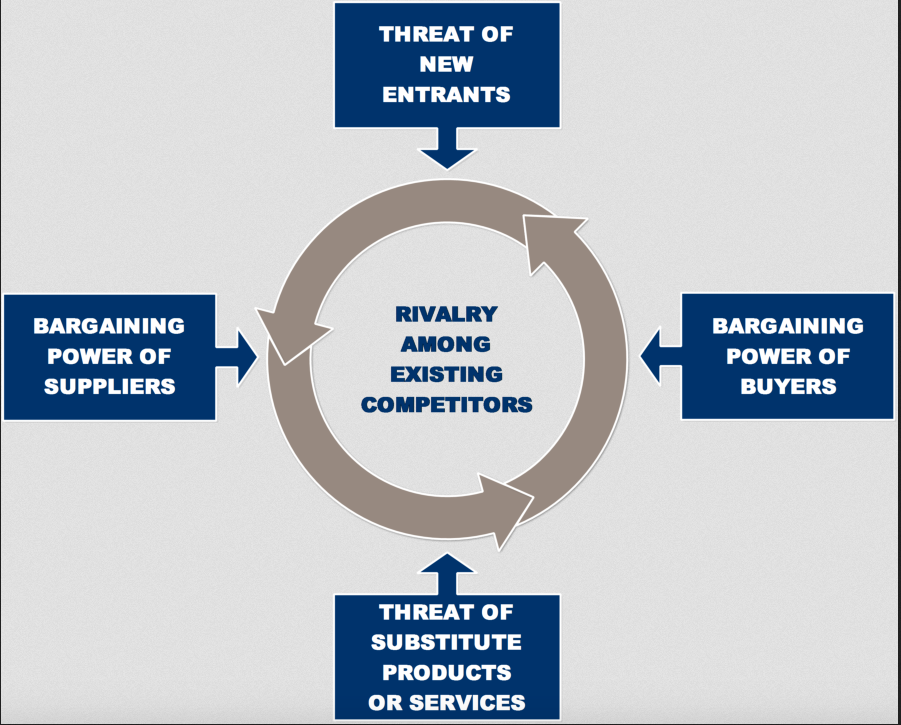 Threat Of New Entrants
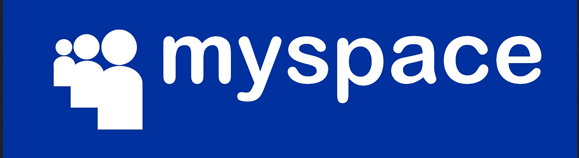 Bargaining Power OF Buyers
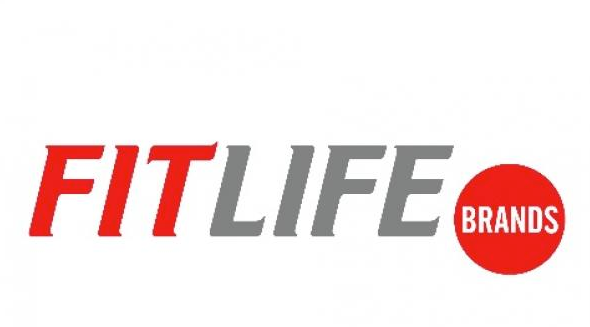 Threat Of Substitutes
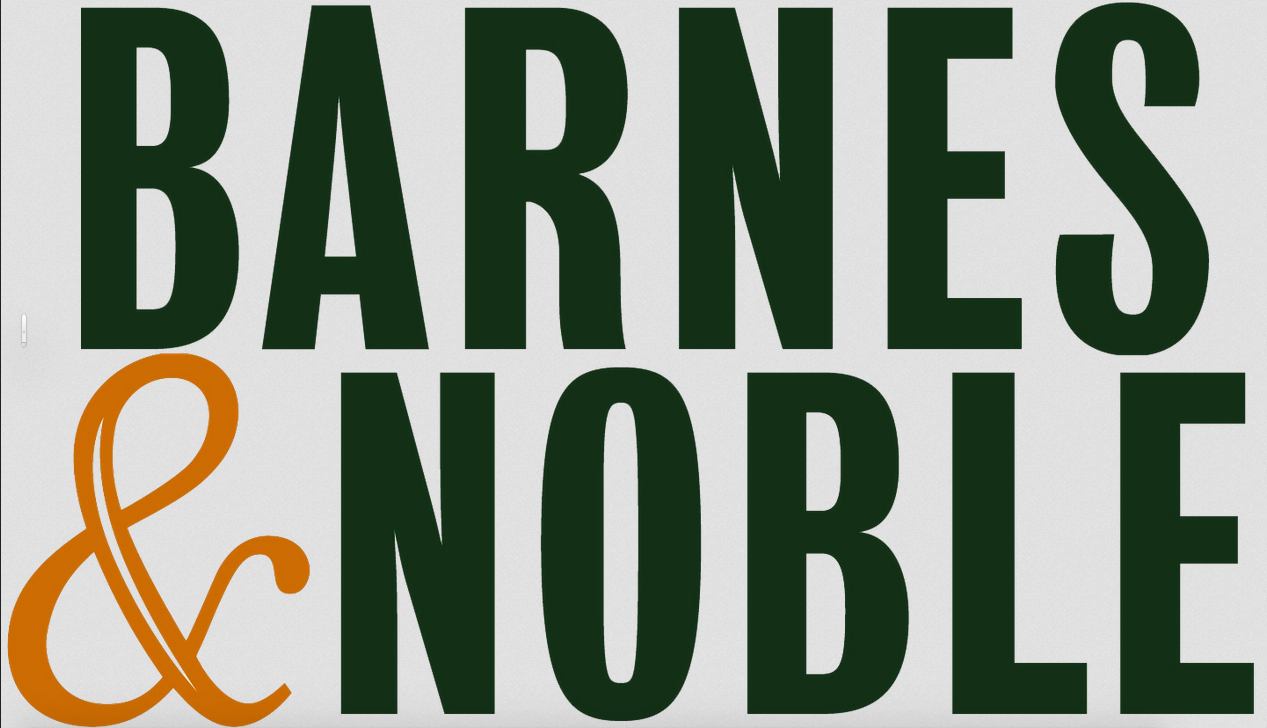 Bargaining Power Of Suppliers
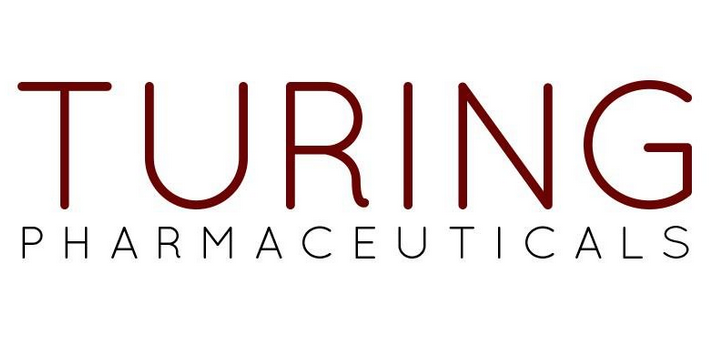 Rivalry Among Existing Competitors
Fragmented VS. Consolidated Industry
Commodity VS. Specialized Product
Fierce Competition VS. Friendly-ish Competition
Cash Is King
Why Is The Income Statement Sometimes Misleading
How Do You Follow The Cash
Cash Conversion Cycle
Compounders and Melting Ice Cubes
Debt And Leverage
D/E Ratio 
Current Assets Minus Current Liabilities
Cost of Debt Increases With Business Risk
Net Nets
Enterprise Value
EBIT and EBITDA
Depreciation
Amortization
Capital Expenditures
Free Cash Flow

EV/EBITDA, FCF/EV Multiples
Next Class
Dividend Paying Investments
Avoiding Taxes
Holding Cash

Ask The Class?
Q&A
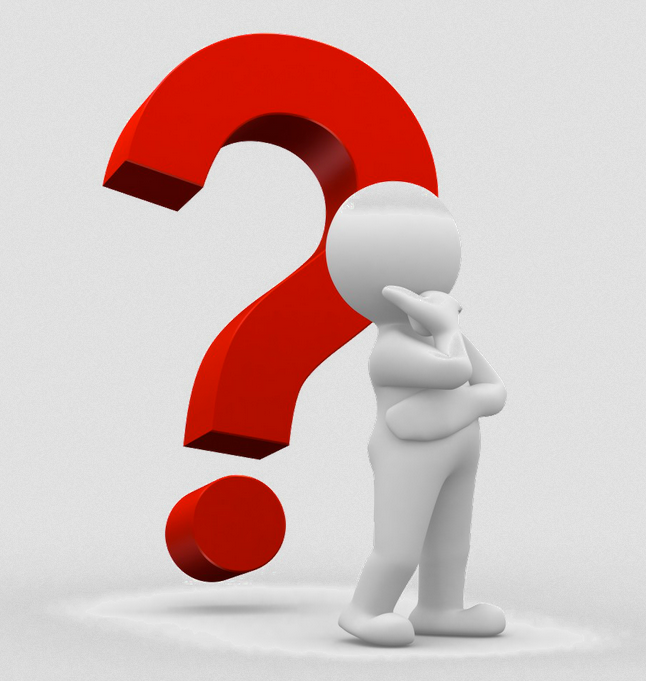